IBM
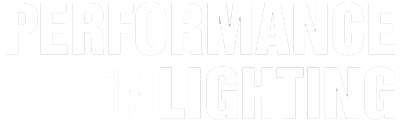 Electric and Electronics
99.5% service-level agreement ensures vital SAP solutions are always available
Performance iN Lighting aimed to drive growth by improving its ability to win large-scale contracts. With multiple units around the world, how could the company integrate its resources effectively?

The company moved its SAP® solutions to SAP Applications Management on IBM® Cloud™, enabling its lean IT team to eliminate manual management tasks and focus on business process integration.

Performance iN Lighting is on the path to building end-to-end integration into its business processes—enabling the company to harness all its global resources to win more major contracts.
How can global businesses integrate their operations for faster and more accurate decision-making?
We gain the peace of mind that our data is protected 24/7 with a disaster recovery solution in the IBM Cloud.
Maria Gutierrez, CIO, Performance iN Lighting
Solution Components:
Learn how to unlock the full value of your ERP system on any cloud.
Read the full story
[Speaker Notes: Client Name
Performance iN Lighting 

Company Background
An international group of companies based in Colognola ai Colli, Italy, Performance iN Lighting designs, manufactures and markets lighting products throughout Europe and around the world. Operating four manufacturing companies, Performance iN Lighting employs 700 people and markets its brands through international locations in Australia, Belgium, Dubai, Finland, France, Germany, the Netherlands, Portugal, Spain, the UK and the USA.

Business challenge
Performance iN Lighting aimed to drive growth by improving its ability to win large-scale contracts. With multiple units around the world, how could the company integrate its resources effectively?

The benefit
Performance iN Lighting is on the path to building end-to-end integration into its business processes—enabling the company to harness all its global resources to win more major contracts.

Pull Quote
“We gain the peace of mind that our data is protected 24/7 with a disaster recovery solution in the IBM Cloud.”
—Maria Gutierrez, CIO, Performance iN Lighting 

Case study Link
https://www.ibm.com/case-studies/performance-in-lighting-ibm-cloud-sap-erp]